Špeciálna základná škola s VJM, Hviezdoslavova 24, Rimavská Sobota
Magyar  Tannyelvű Speciális Alapiskola Rimaszombat
Praktická školaNövénytermesztés - Pestovateľské práceGyógynövények2019/2020
Tartalomjegyzék
Áfonya v. FEKETE KOKOJZA
BABHÉLY 
BAZSALIKOM
BODZA
BOJTORJÁN
BORÓKABOGYÓ 
BORSMENTA 
BÚZAVIRÁG 
CICKAFARK 
CITROMFŰ
CSALÁN 
Csipkerózsa v. HECSERLI 
FEHÉR ÁRVACSALÁN
FEKETE RIBISZKE 
FODORMENTA
FOKHAGYMA
GYERMEKLÁNCFŰ
GYÖNGYVIRÁG 
HÁRSFA 
KANKALIN 
KAMILLA 
KÖMÉNY
LEOSTYÁN
LUCFENYŐ v. CSENCSÓ 
MÁLNA
MOGYORÓ
ORBÁNCFŰ (VÉRFŰ)
PÁSZTORTÁSKA 
SZAMÓCA v. Erdei eper 
TŐZEGÁFONYA v. PIROS KOKOJZA
ÚTIFŰ 
VADGESZTENYE
Áfonya v. Fekete kokojza
A levélből készült tea jó szél- és vizelethajtó, megszünteti a bélrendszer hurutos megbetegedéseit. Segít vese- és hólyagbántalmak esetén is. A levélből előállított szereket külsőleg összehúzó szerként alkalmazzák. Belsőleg történő használatra időskori cukorbetegség esetén alkalmazható szakorvosi felügyelet mellett.A termésből szintén készítenek teát gyomor- és bélhurut, hasmenés kezelésére, de közkedvelt és ízletes a belőle előállított lekvár, szörp és bor is. Az áfonyabor erősítő hatású.Terméséből "gyógypálinkát" is főznek, melyet szájüregi és fogínygyulladás esetén fogyasztanak. Baktériumölő hatással is rendelkezik.
Babhély (fehér)
A tea hatásai:  Vércukorszint csökkentő, aceton (savasodás ) csökkentő, vérnyomás csökkentő, szívműködést serkentő, vizelethajtó, vesetisztító.  
Felhasználható:   Cukorbetegség esetén vércukorszint csökkentő és fogyasztó, a cukorbetegség tüneteinek csökkentése, vesebetegségek, vesekőképződés megelőzése, vizelethajtás, hólyagbántalmak, enyhe izületi panaszok, gyenge szívműködés, magas vérnyomás, kiszáradás esetén folyadék pótlására alkalmazható.
BAZSALIKOM
A tea hatásai: Étvágyjavító, görcsoldó, szélhajtó, vizelethajtó, féregűző, immunerősítő, tejszaporító. Megfázás, nátha, köhögés, étvágytalanság, gyomorgörcs esetén is.
Felhasználható: Emésztési zavar okozta szívpanaszok, szívelégtelenség, alkoholéhség csökkentése, megfázás, köhögés, étvágytalanság, gyomorgörcs, hasmenés, bélféreg, depresszió, képzelgés, idegesség, gyenge immunrendszer, ödéma, menstruáció elősegítése, fehérfolyás, esetleg alacsony vérnyomás esetén.                                                                   
KÜLSŐLEG: Torokgyulladásnál öblögetésre, faggyúmirigy gyulladás, pattanás, kelések, sömör esetén.
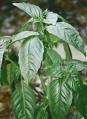 BODZA
A bodzateát meghűléses megbetegedések, hurut esetén, izzasztószerként és immunrendszeri serkentőként használják. A bogyókból készített savanyú lekvár kiváló hashajtó, vizelethajtó. Használják még vértisztításra, köhögéscsillapításra. A leveléből készült tea pedig reumás bántalmakra nagyszerű gyógyír, de lázcsillapításra is ajánlják.
BOJTORJÁN
"A hajápolás gyógynövénye" 
Gyógyászati célokra a növény gyökerét hasznosítják. 
A bojtorján a népi gyógyászatban ismert jó vizelethajtó, vértisztító, epe- és vesekőoldó tulajdonságáról. Izzasztószer. 
Külsőleg bőrbetegségek - ekcéma, nehezen gyógyuló sebek - kezelésére ajánlott, valamint hajápoló-szerként is népszerű. Meggátolja a hajhullást és a korpásodást, valamint a zsírosodást. Kivonatait reumatikus izom és ízületi fájdalmak ellen bedörzsölő-szerként alkalmazzák.
BORÓKABOGYÓ
A tea hatásai:   Görcsoldó, vizelethajtó, erős vízhajtó, fertőtlenítő, hurutoldó, szélhajtó, vértisztító.
Felhasználható:   Belső szervek görcsei, vizesedés, ödéma, húgyúti fertőzések, vesekőhajtás, fehérjevizelés, epekő, köhögés, légcsőhurut, enyhe tüdőbetegségek, gyenge emésztés, felfúvódás, gyomorégés, izületi betegségek, reuma, köszvény esetén. 
A bogyókat fokhagymával, rozmaringgal, majorannával keverve sültek és szárnyasok fűszerezésére használják.Magas cukortartalmú bogyóiból pálinkát főznek, melynek a Felvidéken borocsiska, Erdélyben fenyővíz a neve.
BORSMENTA
A tea hatásai:   Étvágyjavító, idegnyugtató, görcsoldó, epeműködést serkentő, szélhajtó, fájdalomcsillapító, erősítő, fertőtlenítő. 

Felhasználható:   Meghűlés, nátha, influenza, légcsőhurut, torokgyulladás, rekedtség, étvágytalanság, gyenge gyomor, hányás, bélrenyheség, gyomor és bélhurut, felfúvódás, ideges gyomorgörcs, epegörcs, altesti fájdalmak, fejfájás, idegesség, szívidegesség, általános fájdalomcsillapítás, emésztőrendszeri és húgyúti fertőtlenítés, izzasztás, epekőképződés megelőzése és nehezen induló menstruáció elősegítése esetén. Gyulladásoknál, gargarizálásra és borogatásra is használható. Üdítő teaként is fogyasztható. Fogyasztása 4 éves kortól ajánlott. 

Fáradtság esetén hasznos egy erősítő menta-fürdő. Egy kis zacskóba töltsünk fél kiló apróra vágott mentalevelet és öblítsük alaposan a meleg fürdővízbe. Hogy hatása még nyugtatóbb legyen, keverjünk hozzá kis citromfüvet valamint kakukkfüvet és hársvirágot.
BÚZAVIRÁG
A tea hatásai:  Gyulladáscsökkentő, étvágyjavító, görcsoldó, vizelethajtó.
Felhasználható:   Torokgyulladás, étvágytalanság, gyomorgörcs, enyhe hasmenés, gyulladásos betegségek, görcsös betegségek, vesegyengeség, vesebetegségek, Külsőleg szemgyulladás, kötőhártya gyulladás, bőrbetegségek, kelések esetén, valamint kozmetikai szerek alkotórésze lehet.
CICKAFARK
Hasznos: - menstruációs ciklus normalizálásaára ( főleg fiatal lányok esetén) reggel éhgyomorra egy csészsze tea, tompítja a változó kori fáradtságérzetet, hőhullámokat belső nyugtalanságot, előnyős hatása van a női kismedencei szervekre, ülőfürdő ajánlott,  petefészek gyulladás,  fehér folyás, idős emberek, gyermekek ágybavizelésére- rákos megbetegedések esetén annyit kell inni belőle amennyit csak bírunk
- migrén és hozzá kapcsolódó tünetek teljesen megszüntethetők a tea renszeres fogyasztásával- csontvelő bántalom, csontszú, tüdővérzés, gyomorvérzés, gyomorégés, gyomornyomás- vérző aranyérre kenőcs formában használjuk
- meghülés, hát és reumatikus fájdalom, jó hatású a gastrointestinális rendszer egészére, segíti a máj és a vese működését, megszünteti az étvágytalanságot, puffadást, segíti a bélbolyhok működését.
Citromfű
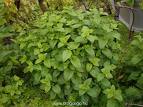 A friss növény citromillatú 
"A nyugalom gyógynövénye" 
Hatóanyagai nyugtató és vírusölő hatással rendelkeznek. Külsőleg a Herpes simplex helyi kezelésére alkalmas. A citromfűből vírusölő tulajdonsága miatt krémet is készítenek, mely jól alkalmazható ajakherpesz esetén. Ideg- és szívnyugtató, görcsoldó. Serkenti az emésztést, és gyakran alkalmazzák fejfájás, álmatlanság, alvászavarok esetén is. Enyhíti az idegességet, így idegerősítőként kiváló gyógynövény. Szerepe van a depresszió oldásában is. Gyomorrontás, gyomorsavtúltengés, hányinger, puffadások idején különösen jó citromfüvet alkalmazni. Ismeretes még izzasztó, szélhajtó, epeműködést serkentő hatása is. Az illóolaj reumás panaszok enyhítésére használható fürdőként és bedörzsölő szerként.
CSALÁN
Hatása: Gyógyítja a bőrviszketést és a kiütéseket, Segíti a szénanátha gyógyítását, Megállítja a seb- és orrvérzést.
Hasznos Az egész növény hasznos a gyökerétől a virágjáig.- veseműkdést szabályoz, vesekő ellenes, hólyaghomok ellenes, hugyúti gyulladás, vizelet pangás, segíti a székletürítést, a veseműködéshez kapcsolódó ekcéma, fejfájás,- II. típusú diabetesben csökkenti a vércukor szintet- epebántalmak, májbántalmak, lép, gyomor, gyomorrák, nyombélfekély, chron colitis ulcerosa, vérszegénység, ödéma, légúti allergiában enyhíti a tüneteket, ellenállóbbá teszi az immunrendszert, enyhíti a köszvényt és a reumatikus panaszokat –> fürdő-megszünteti a hajhullást, serkenti a haj növekedését, dúsulását, csillogó haj, korpamentes fejbőr rugalmas hajszál, láb érszűkülete esetén lábfürdő,görcsök esetén lemosás.  lábgombásodás –> fürdő és teaÁztatott levével öntözve a növényeket eltünnek a kórokozók a kertünkből
Csipkerózsa v. HECSERLI
"C-vitamin tartalma tízszer nagyobb a citroménál" 
A bogyóból készített gyógytea influenzás időszakban, meghűléses megbetegedések idején rendszeresen fogyasztandó. Ismeretes gyógyhatása vese- és hólyagbántalmakra, bélhurut és hörghurut esetén. Emésztést javító hatása közismert, gyenge vizelethajtó tulajdonságú. A csipkebogyó készítmények jól használhatók erősítő, üdítő és élvezeti célokra is.
Fehér árvacsalán
"Légcsőhurut, bélhurut elleni gyógynövény" 
Bizonyítottan jó légúti megbetegedésekre, de alkalmazzák még a húgyutak hurutos megbetegedései, fertőzései esetén is. Gyomor- és bélpanaszok kezelésére is kiváló. Külsőleg bőrbetegségek, visszércsomók, aranyér, lábszárfekély kezelésére és a szájüreg, torok gyulladásainak mérséklésére használják.
FEKETE RIBISZKE
Az alacsonyvérnyomás ellenszere
A levélből készített tea vizelethajtó hatású, de fogyasztják magas vérnyomás, vesebaj esetén is. A népi gyógyászatban régen alkalmazták reumás és köszvényes panaszokra. A fekete ribiszke magjának zsíros olaja gazdag gamma-linolénsavban, melynek a neurodermatitisz kezelésében egyre nagyobb jelentőséget tulajdonítanak.Használjuk, mint: Ribiszke bor, Ribiszke lekvár, Ribiszke szörp,
FODORMENTA
Hatóanyagainak köszönhetően jó szélhajtó, görcsoldó és emésztésjavító hatású (epetermelést fokozó), de gyomorerősítőként is elfogadott. Illóolaját megfázás esetén inhalálásra használják. Meghűlés esetén köhögéscsillapító hatású.
FOKHAGYMA
Igen hatékony a keringési zavarok elleni kezelésben. Klinikailag igazolták jótékony hatását az érelmeszesedés elleni küzdelemben. Ezenkívül jelentős vérnyomáscsökkentő tulajdonsággal rendelkezik, valamint elősegíti az emésztést, enyhíti a náthát, segít lekűzdeni az influenzát és a hörghurutot, illetve koleszterinszint csökkentő hatását is megfigyelték.
GYERMEKLÁNCFŰ
Fokozza az epe- és a vizelet elválasztást, de mint a természetes gyógymódok kutatói írják, ihatod forrázatát gyomorhurut, savtúltengés és májbajok esetén is. Nagyon fontos, hogy káliumot is tartalmaz és a vizeletürítés és nátrium eltávolítás nem jár káliumveszteséggel, ami egyébként nagy gondot okoz a vizelethajtók alkalmazásakor. 
Leveleit, magas C vitamin tartalmuk miatt, gyakran alkalmazzák salátákba.
GYÖNGYVIRÁG
Gyógyhatása: szívgyengeség, szívidegesség, koszorúérbántalmak, epilepszia ellen, vérnyomáscsökkentõ.
HÁRSFA
A virágjából főzött tea szíverősítő, gyomorbántalmak ellenszere, de jó a spanyolnátha, a reuma, a köszvény ellen is. 
Szárított levelei, porrá törve, alkalmasak fogtisztításra.
KANKALIN
Gyógyhatása: 
    köhögés ellen, 
    köptetõ, 
    hurutoldó.
KAMILLA
Enyhíti a bőr fájdalmát és az ekcémát, Csillapítja az idegfeszültséget és az ingerlékenységet, Nyugtatja a feszült, fájó izmokat. 
Különösen a csecsemők püffedtségénél ajánlatos. 
De jó hajápolásra, a szem kötőhártya gyulladása esetén pedig borogatásra. Gyulladáseloszlató hatása miatt szájöblítő szerként használatos, kiváló baktériumölő hatása miatt pedig egyre tágasabb teret nyer alkalmazása a sebészetben is és a kozmetikában.
KÖMÉNY
Közismerten jó szélhajtó, görcsoldó és emésztést serkentő gyógynövény. A szoptatós anyukák tejkiválasztást serkentő hatásáért fogyasztják. A kömény epekiválasztást elősegítő és nyákoldó hatású teakeverékek markáns alkotórésze, jó köptető. Bizonyítottan enyhíti a köhögést is.
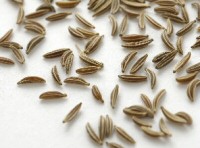 LEOSTYÁN
Leveleivel sülteket, leveseket ízesítenek. Gyökere jellemzően erős, zellerre emlékeztető, fűszeres illatú. 
Teája nagyon jó gyomorerősítő, emésztést serkentő, vízelhajtó.
Leveleivel bedörzsölve börünket hűsítő jellege van és kitűnő védelmet nyújt a vérszívó rovarok ellen.
LUCFENYŐ v. CSENCSÓ
A zöld ágak forrázata kitűnő C-vitamin forrás, skorbut ellen és téli túrák során fogyasztják. Fürdőt is készítenek belőle, ami izomlazító és bőrélénkítő hatású. Rándulások, ficamok, megerőltetett testrészek, zúzódások, izom- és izületi fájdalmak bedörzsölésére igen népszerű. 
A csencsóból (korai termés) nyert szirup rendkívül hasznos a nátha ellen, ezenkívül élvezeti, üdítő italként is alkalmazható.
Málna
Gyógyhatása: cukorbaj, vese-, és hólyag megbetegedések esetén, izzasztó. 
Önmagában, fekete tea helyett is fogyasztható.
Mogyoró
Gyógyhatása: izzasztó, vizelethajtó, bélhurut, hasmenés, aranyér, visszérgyulladás ellen, fertõtlenítõ, sebgyógyító. 
Szájüregi sebek, fogínygyulladás esetén teájával öblögethetünk is.
ORBÁNCFŰ (VÉRFŰ)
Az orbáncfűnek kedvező hatása van az idegrendszerre, csökkenti a depressziót, a téli depressziót, a szorongást és az idegességet. Javítja a hangulatot, mérsékeli az ideggyulladás okozta fájdalmakat, csökkenti a migrénes fejfájást, valamint kedvezően hat az alvászavarra is.
Fogyasztása ajánlott emésztőrendszeri problémák esetén is, ideges eredetű gyomor- és bélpanaszok enyhítésére, gyulladások csökkentésére javasolják. Bőrünkre is kedvező hatással lehet ez a növény, hiszen gyulladáscsökkentő és hámregeneráló tulajdonságai is vannak.
PÁSZTORTÁSKA
A gyógyászatban a növény virágos hajtásait használják. Vérzéscsillapító hatású. A méh- és a tápcsatorna vérzéseit elállítja. Alkalmazása terhesség alatt nem ajánlott!
SZAMÓCA v. Erdei eper
Nemcsak a gyümölcsei, de a levelei is gyógyhatásúak. Az erdei szamóca enyhén hashajtó hatású. Gyümölcsei vasban gazdagok és idegerősítő hatásúak. Leveleiből vérzéscsökkentő és vízhajtó tea készül. A konyhában hasznosítva salátákhoz adják.
TŐZEGÁFONYA v. PIROS KOKOJZA
Általánosan javallt:
alsó húgyúti rendszer (húgyhólyag és húgycső gyulladása) fertőzéseinek kezelésére 
húgyúti rendszer fertőzéseinek kiújulása ellen 
vizelet szagtalanítására 
Csökkenti a húgyúti rendszer betegsé­geinek időtartamát: csillapítja a betegséggel járó fájdalmat, égető érzést, viszketést és egyéb tüneteket. 
Szagtalanítja a vizeletet, tehát ajánlatos mindazok számára, akik inkontinenciában szenvednek. Nem feledkezhetünk el magas C vitamin-tartalmáról.
ÚTIFŰ
Kötszer híján leveleit kötözik a kisebb sebekre, hűsítő, vérzés- és fájdalomcsillapító hatásúak. A belőle készült tea kitűnő nyálkaoldó és köptetőszer. Nagyon fiatal leveleit spenótszerűen megfőzve fogyasztják.
VADGESZTENYE
Gyógyászati célokra a növény magját, virágát, kérgét és levelét használják.
Összehúzó, gyulladásgátló és az UV sugarakat elnyelve bőrvédő hatású.
Hatása: Csökkenti a folyadék visszatartást, Gyógyítja a visszértágulatot és az aranyeret, Segít a tüdőproblémák lekűzdésében.